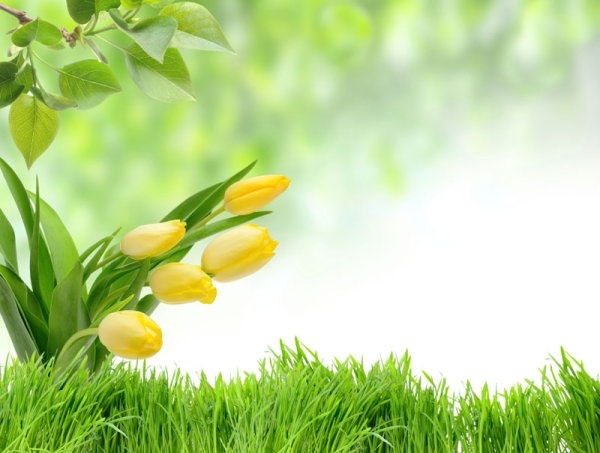 স্বাগতম
শিক্ষক পরিচতি


নামঃ জান্নাত আরা তামান্না
পদবীঃ সহকারি শিক্ষক, কৃষি শিক্ষা,
কানাইয়া দারুস সুন্নাহ দাখিল মাদরাসা।
গাজীপুর সদর, গাজীপুর।
পাঠ পরিচিতি



	বিষয়ঃ সাধারণ বিজ্ঞান।


	শ্রেণিঃ ৬ষ্ঠ।
শিখনফল
এ পাঠ শেষে যা জানবোঃ
 - জীবের প্রধান প্রধান বৈশিষ্ট্য ব্যাখ্যা করতে পারবো
জীবের বৃদ্ধি , শ্বাস গ্রহণ ও রেচন সম্পর্কে জানতে পারবো।
জীব ও জড়ের পার্থক্য সম্পর্কে জানতে পারবো।
জীব ও জড়ের পার্থক্য
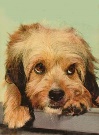 জীব চলন, খাদ্য গ্রহণ, প্রজনন, রেচন, অনুভুতি, শ্বাস-প্রশ্বাস ও ব্ররধি ইত্যাদি করতে পারে। যেমন চিত্রের কুকুরটি।
জড়র নিজ ইচ্ছায় চলাফেরা , খাদ্য গ্রহণ, বৃদ্ধি ও অনুভূতি প্রকাশ করতে পারে না, উদাহরণ হিসেবে চিত্রের চেয়ারটিকে দেখা যাচ্ছে।
চিত্রঃ কুকুর
চিত্রঃ চেয়ার
জীবের প্রধান বৈশিষ্ট্য
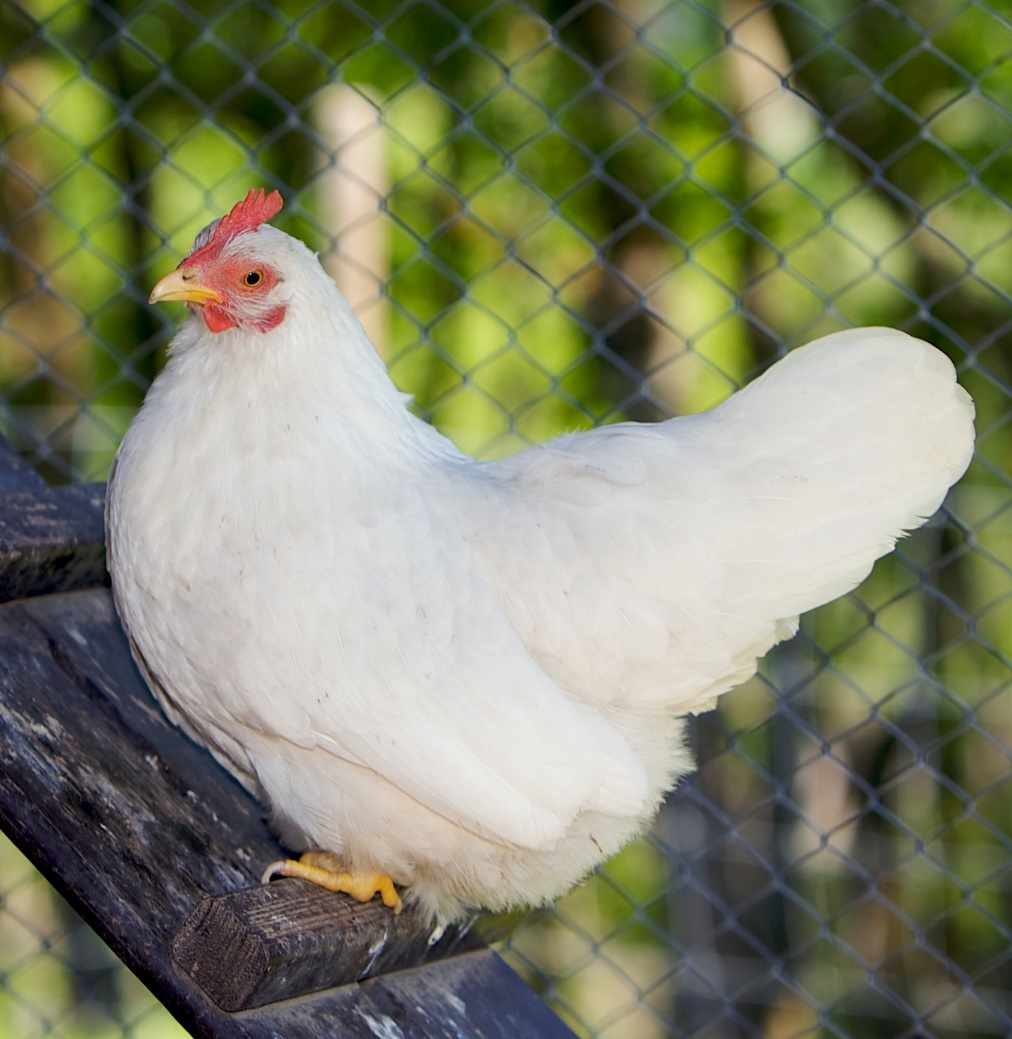 -চলন
-খাদ্য গ্রহণ
-প্রজনন
- রেচন
- অনুভূতি
- শ্বাস-প্রশ্বাস
- বৃদ্ধি
-অভিযোজন
জীবের বৃদ্ধি
প্রতিটি জীবই সময়ের সাথে সাথে শারীরিক ও মানসিকভাবে বৃদ্ধি পায়।
চিত্রঃ জীবের বৃদ্ধি
শ্বাস গ্রহণ
প্রতিটি জীবই নাক ও মুখের সাহায্যে তাদের শ্বাস গ্রহণ ও বর্জন করে থাকে।
রেচন
প্রতিটি জীব বিশেষ প্রক্রিয়ার মাধ্যমে তার দেহে উতপাদিত বর্জ্য পদার্থ দেহের বাহিরে বের করে দেয় , এবং বের করে দেয়ার এই প্রক্রিয়াকে রেচন বলে
মূল্যায়ন
প্রশ্নঃ১ – জীবের প্রধান বৈশিষ্ট্য সমুহ কি?

প্রশ্নঃ২- আমরা কীভাবে বুঝবো, জীবের বৃদ্ধি ঘটে?

প্রশ্নঃ৩- উদ্ভিদ কিভাবে খাদ্য গ্রহণ করে?
বাড়ির কাজ
তোমার বাড়ির পাশ থেকে একটি উদ্ভিদ সংগ্রহ করো। এর মাঝে জীবের কি কি বৈশিষ্ট্য আছে তা লিখে নিয়ে আসবে।
ধন্যবাদ